Office Hours
Dr. Margaret Cage
State Director
The Office of Special Education
May 21, 2024
Investing for tomorrow, delivering today.
1
[Speaker Notes: Good afternoon and welcome to Office Hours!
Today’s Office Hours will be providing updates, technical assistance, professional development, and question answer sessions. 
A few housekeeping notes, we will have 10-15 minutes for questions at the end of the presentation. We will be monitoring the chat however all questions will not be answered until the end of all presentations. Slide decks will be accessible on the PED website after each office hour on the PED website, in special education, under resources.]
Leadership/Duties of the Office
Investing for tomorrow, delivering today.
2
[Speaker Notes: Every office hours we would like to remind you of the priorities of The Office of Special Education that align with the executive order per Governor Lujan-Grisham, you can find the priorities to your right. To your left, you will find The Office of Special Education Leadership.]
Hiring Updates
Kim Gonzales-Education Administrator, Program & Support Specialist 
Kaitlin Ellis-Social & Community Coordinator
Laurie Erickson-Education Administrator, Program & Support Specialist
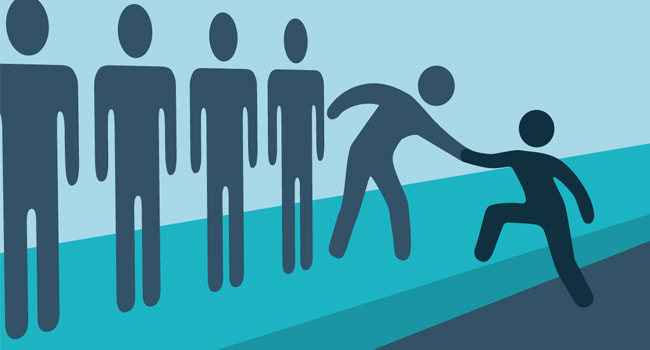 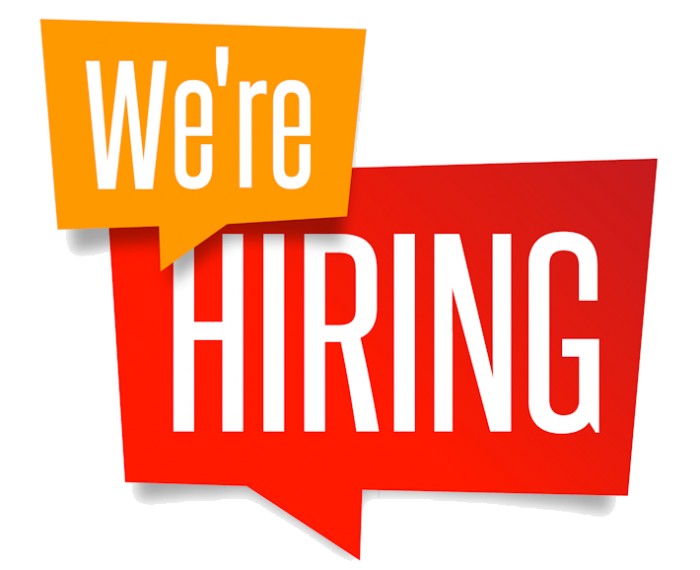 Investing for tomorrow, delivering today.
3
[Speaker Notes: The OSE is steadily increasing capacity and staff to better serve you. We are excited to introduce three new hires. Kim Gonzales-Education administrator, Program & support specialist, Kaitlin Ellis-Social & Community Coordinator, Laurie Erickson-Education Administrator, Program & Support Specialist.
We are hiring! Please check the state personal office website for The Office of Special Education job openings.]
IDEA B MONITORING PROTOCOL
Window for Monitoring: April 16th-May 31st, 2024Monitoring Tool: Click here
4
Investing for tomorrow, delivering today.
[Speaker Notes: The window for 2024 IDEA B Monitoring Protocol monitoring is April 16th thru May 31st. 

Tier I monitoring entails in-person visits by our OSE staff to schools within each (LEA), aimed at conducting comprehensive reviews of special education programs, practices, and services. During these visits, our OSE staff/monitoring team will engage in interviews and meticulously review Individualized Education Programs (IEPs) and program documentation pertaining to special education services.
directives provided by the school administration.
School personnel will be tasked with gathering the requisite IEP folders and presenting them to our OSE staff in the designated work area.

Tier II monitoring involves remote reviews of documentation and data submitted by each LEA. Our team will analyze (IEPs) and other relevant documents to assess compliance with federal and state regulations and to identify areas for improvement. Should the uploaded data be insufficient, further documentation may be requested for review. Education leaders were sent an email with the Office of Special Education site link, that link navigates to your LEA folder and upload the files to the same site where your LEA folder is located. 
 
Tier III monitoring -LEAs utilize the NMPED/OSE Self-assessment excel document and monitoring tool guidance document to complete comprehensive reviews of special education programs, practices, services and emailing the document to special.education@ped.nm.gov.

Video tutorials are located on the PED website, in special education, under resources.]
Monitoring Submissions
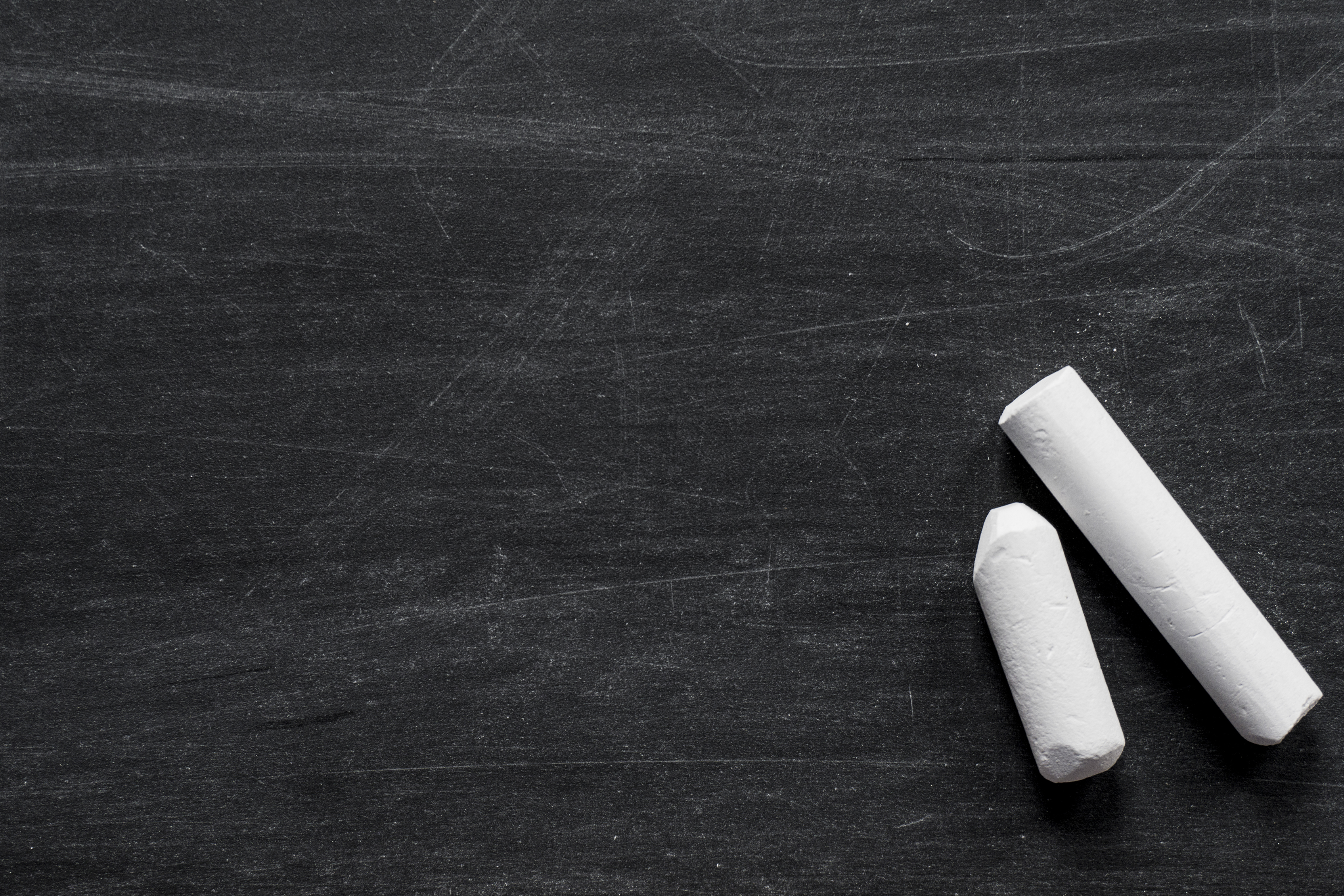 5
[Speaker Notes: OSE has chosen 11 LEAs for onsite, 55 for Desk and 87 for self monitoring. Reminder, May 31st is the last day for monitoring.]
Upcoming stakeholder engagement dates
SPP/APR Indicators 1-16
Stakeholder Engagement Meetings
Quadrant 1: CUBA 
April 9th 10-1 pm

Quadrant 2: TBD Pojoaque
April 12th 10-1 pm

Quadrant 3: ABQ-EXPO NM
April 22nd 10-1 pm

Quadrant 4: T or C
May 31st 10-1 pm

Quadrant 5: Ruidoso
May 14th 10-1 pm
Here is the link.  
https://webed.ped.state.nm.us/sites/IDEAB/Sitepages/home.aspx
 
You can also access it from the Special Education website, under Applications.
 
Charlene
Investing for tomorrow, delivering today.
6
This Photo by Unknown Author is licensed under CC BY-NC
[Speaker Notes: Stakeholder Engagement series is nearing an end for the Spring 2024 season. We have had such great feedback and can’t wait to see you in Truth or consequences on May 31st!]
Excess Cost
Due in alignment with budget submissions.
Excess costs must be approved in order to have an approvable IDEA B application.
https://webed.ped.state.nm.us/sites/IDEAB/ExcessCosts/SitePages/Home.aspx
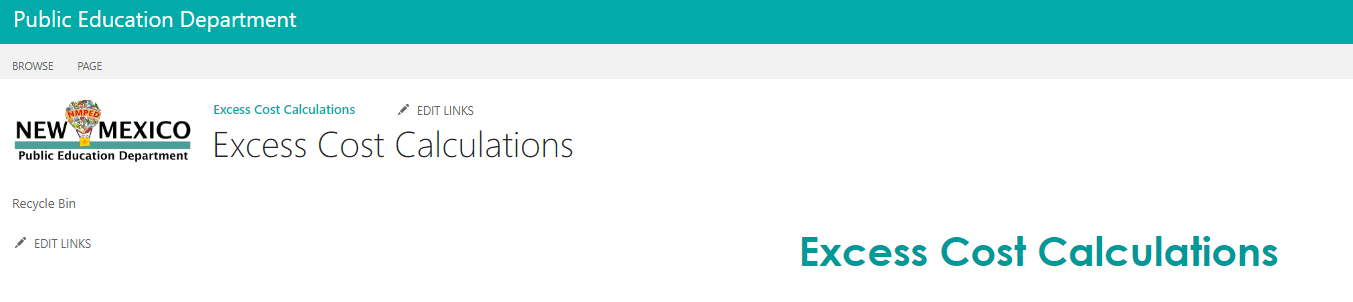 7
[Speaker Notes: Here is Charlene Marcotte for a Data and Finance Overview.]
IDEA B Application Timelines
Phase 1 
Release Date:  Tuesday, May 21, 2024
LEA Due Date:  Friday, May 31, 2023
Phase 2
Release Date:  To be announced
LEA Due Date:  To be announced
Phase 3 
Due as soon as Board/Governing Body Agenda and Minutes for meeting where IDEA B application was approved are available.
IDEA B application must be denoted as agenda items and minutes must reflect the vote and approval.
8
Add a footer
IDEA B Application Link
Application Link: https://webed.ped.state.nm.us/sites/IDEAB/Sitepages/home.aspx
New Application Page
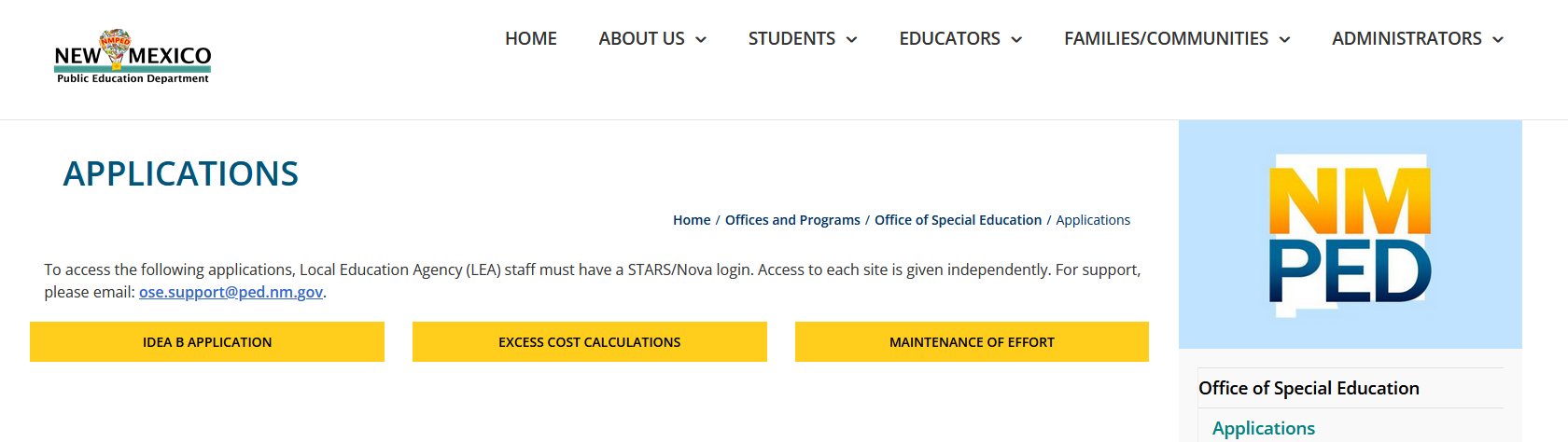 9
Team Contact List
Office of Special Education Data Team:
charlene.marcotte@ped.nm.gov
lorenzo.dominguez@ped.nm.gov
lizana.schweiger@ped.nm.gov
matthew.tomicek@ped.nm.gov
tamara.burkett@ped.nm.gov
Indicator 14:
gdamian@nmhi.ed
Nova Data:
Nicholas Keyes
nicholas.keyes@ped.nm.gov
10
Contact List
11
[Speaker Notes: Thank you Charlene! Here is the OSE Contact list. We have increased capacity so much I had to make a second slide.]
Contact List
12
[Speaker Notes: This is our continued contact list.]
Resources
OSE Parent Portal
https://webnew.ped.state.nm.us/bureaus/special-education/parent-portal/
OSE Newsletter Link https://acrobat.adobe.com/link/track?uri=urn:aaid:scds:US:5b0e2f11-d0ae-3e94-b95a-63a2ff1fb269
OSE Resources
https://webnew.ped.state.nm.us/bureaus/special-education/resources/
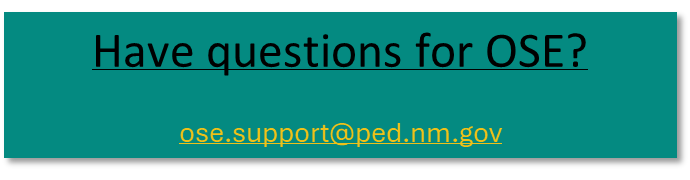 13
[Speaker Notes: Please find the OSE Parent portal, Newsletter, Resources or if you have questions for OSE.]
Office of Special Education Office Hours
June 18, 2024 
Time: 3:30 – 4:30 p.m. 
Location: Virtual, Microsoft Teams Click here to join the meeting

Click here to join the meeting 

Meeting ID: 252 341 847 618 Passcode: 7tVTBm 

Or call in (audio only) 

+1 505-312-4308,,779020632#  

Phone Conference ID: 779 020 632#
14
[Speaker Notes: Office hours will be every third Tuesday of the month, 3:30-4:30. Our next Office hours will be June 18th]
Questions From The Field?
15
[Speaker Notes: Now we will open it up for questions.]